Dagsorden 
17.00 – 17.10 	Velkomst ved Mikael Wandt Laursen, FrikirkeNet
17.10 – 18.00	Mette Grovermann, ISOBRO, gennemgår centrale 			punkter i persondataforordningen
18.00 – 18.30	Vi spiser lidt aftensmad
18.30 – 20.30	KAFFE  + Mette Grovermann, ISOBRO, fortsætter           		gennemgangen af centrale punkter.
20.30 – 20.50	Mulighed for besvarelse af øvrige spørgsmål fra salen 		om alt muligt andet end persondataforordningen
20.50 – 21.00	Tak for i aften ved Mikael Wandt Laursen, FrikirkeNet

Vi tager gerne spørgsmål undervejs
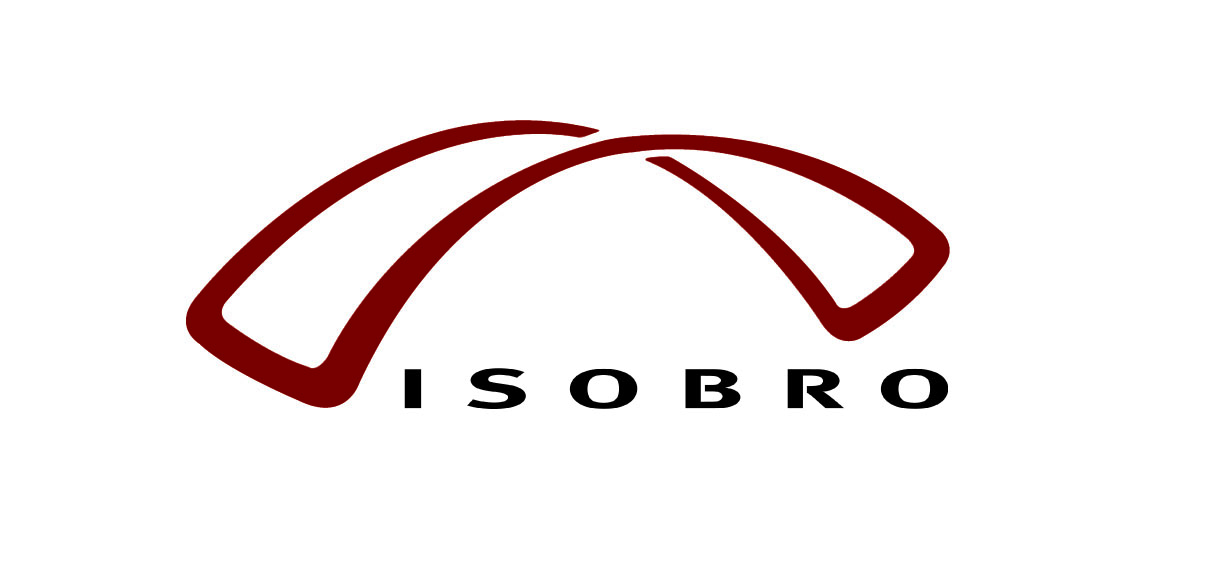 PersondataforordningMette Grovermannsekretariatschef, ISOBRO
Lidt om mig 
15 år ISOBRO 
Uddannet indenfor markedsføring og kommunikation
DPO uddannet hos Kammeradvokaten
Hvad er mine kvalifikationer?
At jeg kender foreningsdanmark ret godt!
Har frikirke baggrund, så jeg kender mekanismerne
Målet er, at få omsat GDPR til terrængående dansk, I kan bruge i jeres dagligdag

Jeg ved ikke alt om GDPR – vi er på en rejse sammen – ingen ved alt pt.
Hvad går det ud på?
I skal kunne udarbejde en privatlivspolitik, som skal ligge på jeres hjemmeside
Transparens er kodeordet

 Først gennemgår vi loven
 Dernæst taler vi om, hvad I skal gøre
Hvor langt er vi dag ift. gældende lov?

Hvad ved vi om GDPR?
Træder i kraft 25.maj 2018
Hvem er den lavet for? 
Undtagelser? 

Hvad kan ISOBRO bidrage med?
Meget er afklaret, noget vil INGEN svare på, andet skal vi selv beslutte os for
VIGTIGT for processen: Hvad gør I?
Processen frem til 25.5.2018
Forordningenhttp://eur-lex.europa.eu/legal-content/DA/TXT/PDF/?uri=OJ:L:2016:119:FULL&from=DA

Betænkningen
http://justitsministeriet.dk/sites/default/files/media/Pressemeddelelser/pdf/2017/betaenkning_nr._1565_del_i_bind_2.pdf

Informationspjecehttps://www.datatilsynet.dk/nyheder/nyhed/artikel/generel-informationspjece-om-databeskyttelsesforordningen/?no_cache=1

De resterende vejledninger
http://justitsministeriet.dk/sites/default/files/media/Pressemeddelelser/pdf/2017/plan_for_vejledninger_om_forordningen.pdf

Der kommer vejledning til foreninger om frivillige
Det er jeres ansvar at sikre, I overholder forordningen

EU harmonisering mhp. at forbedre borgernes databeskyttelse

IKKE revolution men evolution

Nye ord: den registrerede / dataansvarlige / databehandler / DPO

Identificerbare personer skal beskyttes
Forordningen angiver RET ikke PLIGT – det er reguleret andetsteds

Forordningen understøtter anden lov men overruler ikke
Anvendelsesområde
Denne forordning finder anvendelse på behandling af personoplysninger, der helt eller delvis foretages ved hjælp af automatisk databehandling, og på anden ikkeautomatisk behandling af personoplysninger, der er eller vil blive indeholdt i et register.

Hvad er behandling?
Enhver aktivitet eller række af aktiviteter som personoplysninger gøres til genstand for

Hvad er personoplysninger?Navn, IP-adresse, CPR nr., nr. plade, adresse, familiemæssige oplysninger, kreditkort nr., mailadresse, foto ….

Hvad er et register?
Dvs. excelark, worddokumenter, e-mails, A4-mapper med lister, databaser, regnskabsprogrammer, webshops, kartotekskort i en kasse ….
Principper for behandling af data
Artikel 5 er GRUNDLOVEN
Behandles lovligt, rimeligt og på en gennemsigtig måde
Indsamles til udtrykkeligt angivne formål og må ikke viderebehandles på en uforenelig måde - formålsbestemthedsprincip - må bruges til dét, de er indsamlet til
Tilstrækkelige, relevante og begrænsede - minimalitetsprincip
Være korrekte og ajourførte – berigtigelse
Ikke gemmes længere end nødvendigt

Formålet skal være sagligt - det skal kunne begrundes
Behandling nødvendig – sagligt behov for at anvende personoplysninger – fx indberetning af gaver til Skat
Diabetesforeningen type 1 eller 2
2 kategorier af data: almindelige og personfølsomme dataLovlig behandling / hvor er hjemlen?
Almindelige:
Samtykke
Opfyldelse af kontrakt / aftale = medlemskab
Retlig forpligtelse, der påhviler dataansvarlige
Beskytte de registreredes eller andens vitale interesser
Opgave i samfundets interesse – off. Myndighedsudøvelse
Legitim interesse
Personfølsomme data
Race eller etnisk baggrund
Politisk, religiøs eller filosofisk overbevisning
Fagforeningsmæssigt tilhørsforhold
Genetiske eller biometriske data hvis behandling med henblik på identifikation
Helbredsoplysninger
Seksuelle forhold / seksuel orientering
Behandlingshjemmel: personfølsomme data
Det er relevant at skelne mellem kategorien af data af hensyn til hjemlen til behandling
Artikel 9
1.   Behandling af personoplysninger om race eller etnisk oprindelse, politisk, religiøs eller filosofisk overbevisning eller fagforeningsmæssigt tilhørsforhold samt behandling af genetiske data, biometriske data med det formål entydigt at identificere en fysisk person, helbredsoplysninger eller oplysninger om en fysisk persons seksuelle forhold eller seksuelle orientering er forbudt.
2. Stk. 1. finder ikke anvendelse hvis bl.a. d)
Behandling foretages af en stiftelse, en sammenslutning eller et andet organ, som ikke arbejder med gevinst for øje, og hvis sigte er af politisk, filosofisk, religiøs eller fagforeningsmæssig art, som led i organets legitime aktiviteter og med de fornødne garantier, og på betingelse af at behandlingen alene vedrører organets medlemmer, tidligere medlemmer eller personer, der på grund af organets formål er i regelmæssig kontakt hermed, og at personoplysningerne ikke videregives uden for organet uden den registreredes samtykke.
Må ikke behandles, MEDMINDRE der er afgivet udtrykkeligt samtykke eller hjemmel jvnf. artikel 9 (d) – ikke videregivelse mellem medlemmer 

Mellem hoved og lokalforening? – JA hvis INFORMERET og vedtægtsforankret

Hvad med de data, vi har? Informer om det i nyhedsbrev eller medlemsblad el.lign.

Særlige regler for børn mellem 13 og 16 år
Medlemmer / støtter
Medlemskab er vedtægtsforankret
Jo bredere medlemsdefinition desto flere data at holde styr på
Støtter / bidragydere er typisk IKKE vedtægtsforankret

Persondatamæssigt skal de sidestilles

Hvad med de frivillige?
	Grad af tilknytning
	Procedurer	
	Jo bredere medlemsbegreb desto mere sårbare er I
Frivillige - nye
Vi forventer justitsministeriet udarbejder vejledning - ISOBRO bidrager gerne dertil

FX
Kontaktkort: henvis til privatlivspolitik på kortet
Kontaktliste til børnekirke: henvis til privatlivspolitik på listen
Lav klare procedurer for, hvornår I destruerer kort / lister OG sørg for, der bliver fulgt op på procedurerne

Nyhedsbrev: Alle kan skrives op uanset bekendelse. 
Medlem: Hvad er jeres medlemsdefinition?  Den skal være tydelig og adskille sig fra tilmelding til nyhedsbrevet. HVIS der ikke kan adskilles vil man formentlig mene, at tilmelding til nyhedsbrev er personfølsom data. 
	
Lav klare procedurer for, hvornår I sletter data OG sørg for, der bliver fulgt op på procedurerne.
Håndtering af data i 2. eller 3. led
Jeg er leder af lovsangskoret, jeg står med kontaktdata på kirkens web. Jeg har afgivet samtykke til at mine private data, mail + mobil, samt foto må fremgå af web. 

Jeg håndterer data for samtlige, der er involveret i kirkens lovsang. De ligger på min private PC og telefon. Alle udveksler data med hinanden på kryds og tværs. 

Hvordan håndterer vi det?
Samtykke skal være:
frivilligt – uden tvang og baseret på reelt og frit valg. Videre kan ”klar” skævhed mellem den registrerede og den dataansvarlige bevirke, at samtykke ikke er frivilligt, navnlig hvor den dataansvarlige er en offentlig myndighed, ligesom samtykke ikke er frivilligt, hvis afgivelse er en betingelse for opfyldelse af en kontrakt eller ydelse af en tjeneste
specifikt – hvilke oplysninger og til hvad
informeret – hvem behandler og hvordan
utvetydigt – der skal ikke være tvivl om afgivelse eller omfanget af et samtykke 
Ikke stiltiende eller indirekte - mulighed for udøvelse af kontrol gennem samtykke 
Ikke krav om skriftlighed, men den dataansvarlige har bevisbyrden, jf. Art 7, stk. 1, så praktisk – ved følsomme oplysninger nok også nødvendigt
Den registrerede kan til enhver tid trække sit samtykke tilbage, OG man skal oplyse om denne mulighed i forbindelse med indhentelse af samtykke
Den registreres rettighederDET SKAL VÆRE PÅ PLADS i henhold til forordningens formål om transparens - MEGET omfattende!
Oplysningspligt 
Ret til uopfordret at få diverse oplysninger om behandlingen af oplysninger
Indsigt – se slide 18Ret til på opfordring af få indsigt i hvilke oplysninger der behandles af den dataansvarligeBerigtigelse
Ret til at få urigtige oplysninger berigtiget 
Sletning
Ret til at få slettet oplysninger (the right to be forgotten) – hvad med ønsker ikke kontakt?
Begrænsning
Ret til ”blokering” i en periode / begrænsning af behandling 
Dataportabilitet
Ret til at få personlige oplysninger med til en ny leverandør 
Indsigelse og automatiske beslutninger 
Ret til indsigelse mod behandling Ret til ikke at være genstand for automatiske individuelle afgørelser + profilering
Oplysningspligt - indsamling hos den registrerede selv, jf. Art 13 Følgende oplysninger skal gives på indsamlingstidspunktet, mm. den registrerede allerede er bekendt hermed:
Identitet/kontaktoplysninger på dataansvarlig i forening, evt. repræsentant og DPO
Formål(ene) med behandlingen og retsgrundlaget
Legitime interesser hvis retsgrundlag er Art 6, stk. 1, litra (f)
Modtagere eller kategorier af modtagere fx myndigheder, samarbejdspartnere etc.
Om oplysningerne overføres til tredjelande/en international organisation + retsgrundlaget herfor
Hvor længe oplysningerne behandles eller kriterier til fastlæggelse heraf
Den registreredes rettigheder – se foregående slide
Retten til at tilbagekalde samtykke
Retten til at klage til tilsynsmyndigheden
Hvorvidt det er et lovkrav eller et krav baseret på en kontrakt, at den registrerede afgiver personoplysninger
Forekomsten af automatiserede afgørelser, herunder profilering, samt opbygning og betydningen heraf 

Det anbefales at underretningen er skriftlig
Den dataansvarlige er forpligtet til at give meddelelse én gang
Hvis der skal ske viderebehandling til et andet formål, så ”ny” oplysningspligt
Oplysningspligt, hvis oplysninger IKKE er indsamlet hos den registrerede selv, jf. Art 14
Identitet/kontaktoplysninger på dataansvarlig i forening, evt. repræsentant og DPO
Formål(ene) med behandlingen og retsgrundlaget
Berørte kategorier af personoplysninger
Modtagere eller kategorier af modtagere
Om oplysningerne overføres til tredjelande/en international organisation + retsgrundlaget herfor
Hvor længe oplysningerne behandles eller kriterier til fastlæggelse heraf
Den registreredes rettigheder
Retten til at tilbagekalde samtykke
Retten til at klage til tilsynsmyndigheden
Hvorvidt det er et lovkrav eller et krav baseret på en kontrakt, at den registrerede afgiver personoplysninger
Forekomsten af automatiserede afgørelser, herunder profilering, samt opbygning og betydningen heraf
Oplysningspligt
Henvis til jeres privatlivspolitik på alt materiale, der har med databehandling at gøre

Sørg for ved den første digitale kontakt at lave LINK direkte til privatlivspolitik på web

Henvis på kontaktkort, medlemslister, arbejdsgruppeliste mv. 

Den må IKKE være svær at finde

Hav jeres vedtægter, medlemsdefinition mv. samme sted, så det er nemt at se, hvad det betyder for MIG – lige NU
Den registreredes indsigtsret, jf. Art 15
– den registreredes ret til på anmodning at få svar på, om oplysninger vedr. vedkommende behandles samt at få adgang til oplysningerne + til følgende:
Formål(ene) med behandlingen og retsgrundlaget
Kategorier af personoplysninger 
Modtagere eller kategorier af modtagere
Fx off. Myndigheder, samarbejdspartnere, mv.
Hvor længe, oplysningerne behandles eller kriterier til fastlæggelse heraf
Den registreredes rettigheder til berigtigelse, sletning, begrænsning og indsigelse
Retten til at klage til tilsynsmyndigheden
Enhver tilgængelig information om, hvor oplysningerne stammer fra, hvis de ikke er indsamlet hos den registrerede selv
Forekomsten af automatiserede afgørelser, herunder profilering, samt opbygning og betydningen heraf
Om oplysningerne overføres til tredjelande/en international organisation + fornødne garantier i hht. Art 46. Den dataansvarlige skal udlevere kopi – kan kræve rimelig betaling for yderligere kopier. Elektroniske anmodninger besvares elektronisk 

De oplysninger, der behandles på tidspunktet for begæringen og frem til ekspedition
Den dataansvarlige har en slettepligt, jf. Art 17,
Ikke længere nødvendigt at behandle oplysningerne
Samtykke trækkes tilbage, og der er ikke et andet behandlingsgrundlag
Begrundet indsigelse mod behandling i medfør af Art 6, stk. 1, litra (e) eller (f)
Indsigelse mod behandling til direkte markedsføring + profilering i dette øjemed
Ulovlig behandling af personoplysninger
Følger af national ret eller EU-ret
Vedrører behandling af oplysninger baseret på samtykke fra barn Ovenstående gælder ikke, såfremt: 1) informations/ytringsfrihed, 2) retlig forpligtelse/opgave i samfundets interesse, 3) folkesundhed, 4) arkivformål mv. 5) nødvendig for at et retskrav kan fastlægges, gøres gældende eller forsvares. OBS: den dataansvarlige skal i rimeligt omfang foranstalte sletning i videre led, jf. Art 17, stk. 2 Ret til sletning - ”retten til at blive glemt”
Den registreredes ret til at få sine oplysninger ”med sig”, jf. Art 20, hvis: 
behandlingen er baseret på samtykke eller kontraktopfyldelse, og
behandlingen foretages automatisk

Retten til dataportabilitet omfatter kun oplysninger, som den registrerede ”selv” har givet til den dataansvarlige

Hvis teknisk muligt, så omfatter retten til dataportabilitet en ret til at få oplysningerne ”transmitteret” direkte fra den dataansvarlige til en anden
NYE ORDdataansvarlig – databehandler
Dataansvarlig En meget grov tommelfingerregel her er:
Den, der bestemmer om data skal slettes
landsforening / lokalforening

Databehandler
Den data overlades til, der handler alene på instruks
Databehandler
Databehandlere underlagt langt strengere krav end efter persondataloven, bl.a.
Næsten identiske dokumentationskrav som dataansvarlige
Den dataansvarlige skal kun bruge databehandlere, der giver tilstrækkelige garantier vedr. implementering af passende tekniske og organisatoriske foranstaltninger, så behandlingen sker i overensstemmelse med forordningens krav og sikrer beskyttelse af datasubjektets rettigheder
Databehandlerens ansvar ift. databehandleraftaler
Indhentelse af den dataansvarliges samtykke ved overladelse af oplysninger til andre/nye underdatabehandlere
Underdatabehandleraftaler
Sikring af, at underdatabehandlere opfylder deres forpligtelser
Indgåelse af databehandleraftaler – stadig den dataansvarliges ansvar
Krav til databehandleraftale
Behandlingens varighed
Formålet med behandlingen
Typer af data der behandles
Kategorier af datasubjekter / registrerede
Databehandlerens pligter og rettigheder, navnlig at databehandlere skal:
alene behandle data efter den dataansvarliges dokumenterede instruks 
sikre at medarbejdere, der behandler data, er underlagt en fortrolighedsforpligtelse
efterkomme alle lovpligtige sikkerhedsforanstaltninger
overholde krav vedrørende anvendelse af andre databehandlere
i muligt omfang bistå den dataansvarlige med at behandle begæringer, udarbejde PIA, underretning af tilsynsmyndigheden ved sikkerhedsbrud mv.
være i stand til over for den dataansvarlige at fremvise alt nødvendig information for at dokumentere compliance med reglerne i forordningen
Databehandler
Overlader I data til behandling udenfor dette cvr. nr.?
Databehandleraftale
HH drift? Bluegarden, mailchimp, dropbox, Nets, webshop etc.
Kan integreres i forretningsbetingelserne, HVIS DE OPFYLDER kravene i forordningen
Databehandler = den data overlades til
FORSKEL PÅ OVERLADELSE OG VIDEREGIVELSE
Privacy by design
Databeskyttelse gennem indstillinger – tekniske* og organisatoriske foranstaltninger

Gennemførelse af mekanismer med henblik på, som udgangspunkt, at sikre
at der kun behandles nødvendige personoplysninger i forhold til behandlingsformålet
at der kun sker nødvendig indsamling og opbevaring i forhold til behandlingsformål (både mængde, omfang og periode)
Mekanismer sikrer navnlig, at personoplysninger som udgangspunkt ikke stilles til rådighed for et ubegrænset antal personer uden datasubjektets vidende 

* Tekniske ved NYE SYSTEMER!
Behandlingssikkerhed art. 32
Under hensyntagen til det aktuelle tekniske niveau, implementeringsomkostningerne og den pågældende behandlings karakter, omfang, sammenhæng og formål samt risiciene af varierende sandsynlighed og alvor for fysiske personers rettigheder og frihedsrettigheder gennemfører den dataansvarlige og databehandleren passende tekniske og organisatoriske foranstaltninger for at sikre et sikkerhedsniveau, der passer til disse risici, herunder bl.a. alt efter hvad der er relevant:
Artikel 32 fortsat:

a) pseudonymisering og kryptering af personoplysninger
b) evne til at sikre vedvarende fortrolighed, integritet, tilgængelighed og robusthed af behandlingssystemer og -tjenester
c) evne til rettidigt at genoprette tilgængeligheden af og adgangen til personoplysninger i tilfælde af en fysisk eller teknisk hændelse
d) en procedure for regelmæssig afprøvning, vurdering og evaluering af effektiviteten af de tekniske og organisatoriske foranstaltninger til sikring af behandlingssikkerhed.
2.   Ved vurderingen af, hvilket sikkerhedsniveau der er passende, tages der navnlig hensyn til de risici, som behandling udgør, navnlig ved hændelig eller ulovlig tilintetgørelse, tab, ændring, uautoriseret videregivelse af eller adgang til personoplysninger, der er transmitteret, opbevaret eller på anden måde behandlet.
3.   Overholdelse af en godkendt adfærdskodeks som omhandlet i artikel 40 eller en godkendt certificeringsmekanisme som omhandlet i artikel 42 kan bruges som et element til at påvise overholdelse af kravene i nærværende artikels stk. 1.
4.   Den dataansvarlige og databehandleren tager skridt til at sikre, at enhver fysisk person, der udfører arbejde for den dataansvarlige eller databehandleren, og som får adgang til personoplysninger, kun behandler disse efter instruks fra den dataansvarlige, medmindre behandling kræves i henhold til EU-retten eller medlemsstaternes nationale ret.
Fortegnelse over behandlingsaktiviteter - se side 461 i betænkninghttp://justitsministeriet.dk/sites/default/files/media/Pressemeddelelser/pdf/2017/betaenkning_nr._1565_del_i_bind_2.pdf
1.   Hver dataansvarlig og hvis det er relevant, den dataansvarliges repræsentant fører fortegnelser over behandlingsaktiviteter under deres ansvar. Disse fortegnelser skal omfatte alle af følgende oplysninger:
a) navn på og kontaktoplysninger for den dataansvarlige og, hvis det er relevant, den fælles dataansvarlige, den dataansvarliges repræsentant og databeskyttelsesrådgiveren
b) formålene med behandlingen
c) en beskrivelse af kategorierne af registrerede og kategorierne af personoplysninger
d) de kategorier af modtagere, som personoplysningerne er eller vil blive videregivet til, herunder modtagere i tredjelande eller internationale organisationer
e) hvor det er relevant, overførsler af personoplysninger til et tredjeland eller en international organisation, herunder angivelse af dette tredjeland eller denne internationale organisation og i tilfælde af overførsler i henhold til artikel 49, stk. 1, andet afsnit, dokumentation for passende garantier
f) hvis det er muligt, de forventede tidsfrister for sletning af de forskellige kategorier af oplysninger
g) hvis det er muligt, en generel beskrivelse af de tekniske og organisatoriske sikkerhedsforanstaltninger omhandlet i artikel 32, stk. 1.
2.   Hver databehandler og, hvis det er relevant, databehandlerens repræsentant fører fortegnelser over alle kategorier af behandlingsaktiviteter, der foretages på vegne af en dataansvarlig, idet fortegnelsen skal indeholde:
a) navn på og kontaktoplysninger for databehandleren eller databehandlerne og for hver dataansvarlig, på hvis vegne databehandleren handler, samt, hvis det er relevant, den dataansvarliges eller databehandlerens repræsentant og databeskyttelsesrådgiveren
b) de kategorier af behandling, der foretages på vegne af den enkelte dataansvarlige
c) hvor det er relevant, overførsler af personoplysninger til et tredjeland eller en international organisation, herunder angivelse af dette tredjeland eller denne internationale organisation og i tilfælde af overførsler i henhold til artikel 49, stk. 1, andet afsnit, dokumentation for passende garantier
d) hvis det er muligt, en generel beskrivelse af de tekniske og organisatoriske sikkerhedsforanstaltninger omhandlet i artikel 32, stk. 1.
De fortegnelser, der er omhandlet i stk. 1 og 2, skal foreligge skriftligt, herunder elektronisk.
Den dataansvarlige eller databehandleren samt, hvis det er relevant, den dataansvarliges eller databehandlerens repræsentant stiller efter anmodning fortegnelserne til rådighed for tilsynsmyndigheden.

5.   De i stk. 1 og 2 omhandlede forpligtelser finder ikke anvendelse på et foretagende eller en organisation, der beskæftiger under 250 personer, medmindre den behandling, som den foretager, sandsynligvis vil medføre en risiko for registreredes rettigheder og frihedsrettigheder, behandlingen ikke er lejlighedsvis, eller behandlingen omfatter særlige kategorier af oplysninger, jf. artikel 9, stk. 1, eller personoplysninger vedrørende straffedomme og lovovertrædelser, jf. artikel 10.
Brud på sikkerhedenArt. 33 til tilsynsmyndigheden
Ved brud på persondatasikkerheden anmelder den dataansvarlige uden unødig forsinkelse og om muligt senest 72 timer, efter at denne er blevet bekendt med det, bruddet på persondatasikkerheden til den tilsynsmyndighed, som er kompetent i overensstemmelse med artikel 55, medmindre at det er usandsynligt, at bruddet på persondatasikkerheden indebærer en risiko for fysiske personers rettigheder eller frihedsrettigheder. Foretages anmeldelsen til tilsynsmyndigheden ikke inden for 72 timer, ledsages den af en begrundelse for forsinkelsen.

Hvad er et brud?Et brud der fører til hændelig eller ulovlig tilintetgørelse, tab, ændring, uautoriseret videregivelse af eller adgang til personoplysninger, der er transmitteret, opbevaret eller på anden måde behandlet
Brud på sikkerhedArt. 34 til den registrerede
Når et brud på persondatasikkerheden sandsynligvis vil indebære en høj risiko for fysiske personers rettigheder og frihedsrettigheder, underretter den dataansvarlige uden unødig forsinkelse den registrerede om bruddet på persondatasikkerheden.
2.   Underretningen af den registrerede i henhold til denne artikels stk. 1 skal i et klart og forståeligt sprog beskrive karakteren af bruddet på persondatasikkerheden og mindst indeholde de oplysninger og foranstaltninger, der er omhandlet i artikel 33, stk. 3, litra b), c) og d).
3.   Det er ikke nødvendigt at underrette den registrerede som omhandlet i stk. 1, hvis en af følgende betingelser er opfyldt:
a)	den dataansvarlige har gennemført passende tekniske og organisatoriske beskyttelsesforanstaltninger, og disse foranstaltninger er blevet anvendt på de personoplysninger, som er berørt af bruddet på persondatasikkerheden, navnlig foranstaltninger, der gør personoplysningerne uforståelige for enhver, der ikke har autoriseret adgang hertil, som f.eks. kryptering
b)	den dataansvarlige har truffet efterfølgende foranstaltninger, der sikrer, at den høje risiko for de registreredes rettigheder og frihedsrettigheder som omhandlet i stk. 1 sandsynligvis ikke længere er reel
c)	det vil kræve en uforholdsmæssig indsats. I et sådant tilfælde skal der i stedet foretages en offentlig meddelelse eller tilsvarende foranstaltning, hvorved de registrerede underrettes på en tilsvarende effektiv måde.
4.   Hvis den dataansvarlige ikke allerede har underrettet den registrerede om bruddet på persondatasikkerheden, kan tilsynsmyndigheden efter at have overvejet sandsynligheden for, at bruddet på persondatasikkerheden indebærer en høj risiko, kræve, at den dataansvarlige gør dette, eller beslutte, at en af betingelserne i stk. 3 er opfyldt.
Bøder, der kan mærkes
2 % af virksomhedens omsætning på verdensplan eller 10 mio. euro ved sikkerhedsbrud
4 % af virksomhedens omsætning på verdensplan eller 20 mio. euro den registreredes rettigheder
I skal dokumentere, I overholder GDPR

Dokumentationen skal mindst omfatte
Navn og kontaktoplysninger på den dataansvarlige i organisationen fx Mette Grovermann i ISOBRO, eller den fælles dataansvarlige og dennes eventuelle repræsentant samt evt. DPO 
Formålene med behandlingen
Beskrivelse af kategorier af datasubjekter og kategorier af personoplysninger vedrørende datasubjekter
Kategorier af modtagere af personoplysningerne
Evt. overførsel af personoplysninger til et tredjeland, herunder identifikation af dette tredjeland, og dokumentation af fornødne garantier ved overførsel til ikke-sikre tredjelande
En generel angivelse af tidsfristerne for sletning af de forskellige kategorier af personoplysninger
Hvis muligt, en beskrivelse de tekniske og organisatoriske sikkerhedsforanstaltninger
Data Protection Officer DPO

Hvem skal have en DPO:
behandling foretages af en offentlig myndighed eller et offentligt organ, undtagen domstole, der handler i deres egenskab af domstol
den dataansvarliges eller databehandlerens kerneaktiviteter består af behandlingsaktiviteter, der i medfør af deres karakter, omfang og/eller formål kræver regelmæssig og systematisk overvågning af registrerede i stort omfang, eller
den dataansvarliges eller databehandlerens kerneaktiviteter består af behandling i stort omfang af særlige kategorier af oplysninger, jf. artikel 9, og personoplysninger vedrørende straffedomme og lovovertrædelse

Udpeg en person, der ved mere end alle andre i organisationen!
HUSK – det skal vedligeholdes / opdateres – hav en årlig gennemgang
Når I laver regnskab – lav data-regnskab
Gennemgå interne procedurer, politikker, og kommunikation til den registrerede
De 12 spørgsmål
Har organisationen kendskab til den nye databeskyttelsesforordning?
Hvilke personoplysninger behandler I?
Hvilken information giver I de registrerede?
Hvordan opfylder I de registreredes rettigheder?
På hvilket grundlag behandler I personoplysninger?
Hvordan indhenter I samtykke?
Behandler I personoplysninger om børn?
Hvad skal I gøre ved brud på datasikkerheden?
Er jeres behandlinger forbundet med særlige risici?
Har I indtænkt databeskyttelse i jeres systemer?
Hvem er ansvarlig for databeskyttelsesspørgsmål i organisationen?
Driver I virksomhed i flere lande?
SKEMA
Andre værktøjer?
Datakompagniet
Thomas Larsen, teknisk direktør
Send en e-mail til tho@datacompagniet.dkRing på 33 38 52 75
Privacy Kompasset
Hvordan bruger vi Privacy Kompasset rent praktisk? 

Hvad betyder det, der står?

Generer privatlivspolitik

https://privacykompasset.erhvervsstyrelsen.dk/

Isobro.dk – medlemsmøder – find medlemsmøde 7.9.17. Der er der fire skabeloner – kig efter dem!!! 
Bestyrelsen / medarbejdere / frivillige på web?
Samtykke hvis foto, privatmail, privat telefon etc.
Brug af fotos generelt?
https://www.datatilsynet.dk/borger/internettet/billeder-paa-internettet/

Brug af frivillige?
 = ansatte ellers databehandleraftale
Lokal struktur / kredse? Hvad gør de?
Er det vedtægtsforankret? Henvis til vedtægter iforbindelse med oplysningspligten til den registrerede
Hvornår sletter vi data?
Generelle regler:
5 år + indeværende = bogføringsloven
	gælder også for HR dvs. ansættelseskontrakter, løn mv.

3 år = Skat 
Gaveskema – 03.012 / 03.013

Noget sletter vi NU – husk indbakken
Brug sikker mail ved personfølsomme data

LAV KLARE SLETTEPOLITIKKER og procedurer for sikring af overholdelse
Hvad bidrager ISOBRO med?
standard databehandleraftale
privatlivspolitik til brug på hjemmesider (udadvendt)
privatlivspolitik vedr. behandling af medarbejderoplysninger (intern)
overordnet politik for intern håndtering og behandling af oplysninger (dvs. om medlemmer, kunder, medarbejdere, frivillige, mv.)
overordnet slettepolitik
overordnet struktur for håndtering af datasubjektets rettigheder – vil bestå af forskellige forretningsgange

Dette er intet værd, hvis I ikke laver jeres hjemmearbejde
så er det blot flødeskumslagkage uden lagkage
Hvad skal I gøre nu?
Hvor skal projektet forankres?

Hvor går data hen i organisationen?
Hvordan kommer de ind? – HUSK oplysningspligten her!
Hvem behandler dem – til hvilket formål?
Hvem sletter dem?
Hvilke typer data har I?

Hvor går data ud af huset? – er der lavet databehandleraftale?
Kom i gang – det vigtigste råd er, at I går i gang NU!

I starter med at få 03 – så 5 – så 6 – 7 – så 8 og så videre … 
   hjælp hinanden   
lav netværk hvor I videndeler
lav arbejdsgrupper så I sikrer fremdrift
lav fælles procedurer så vidt det er muligt
Hvis alle bliver enige om, at ”vi” gør sådan, så står I skulder ved skulder og dermed stærkere – I viser, I har taget stilling.

Rigtig god arbejdslyst